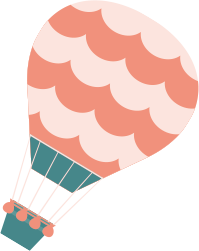 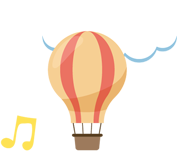 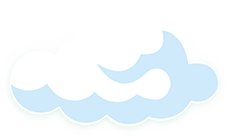 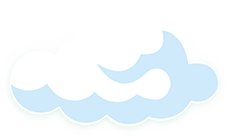 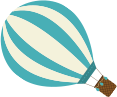 幼儿园教师培训总结(计划)
教师：PPT营
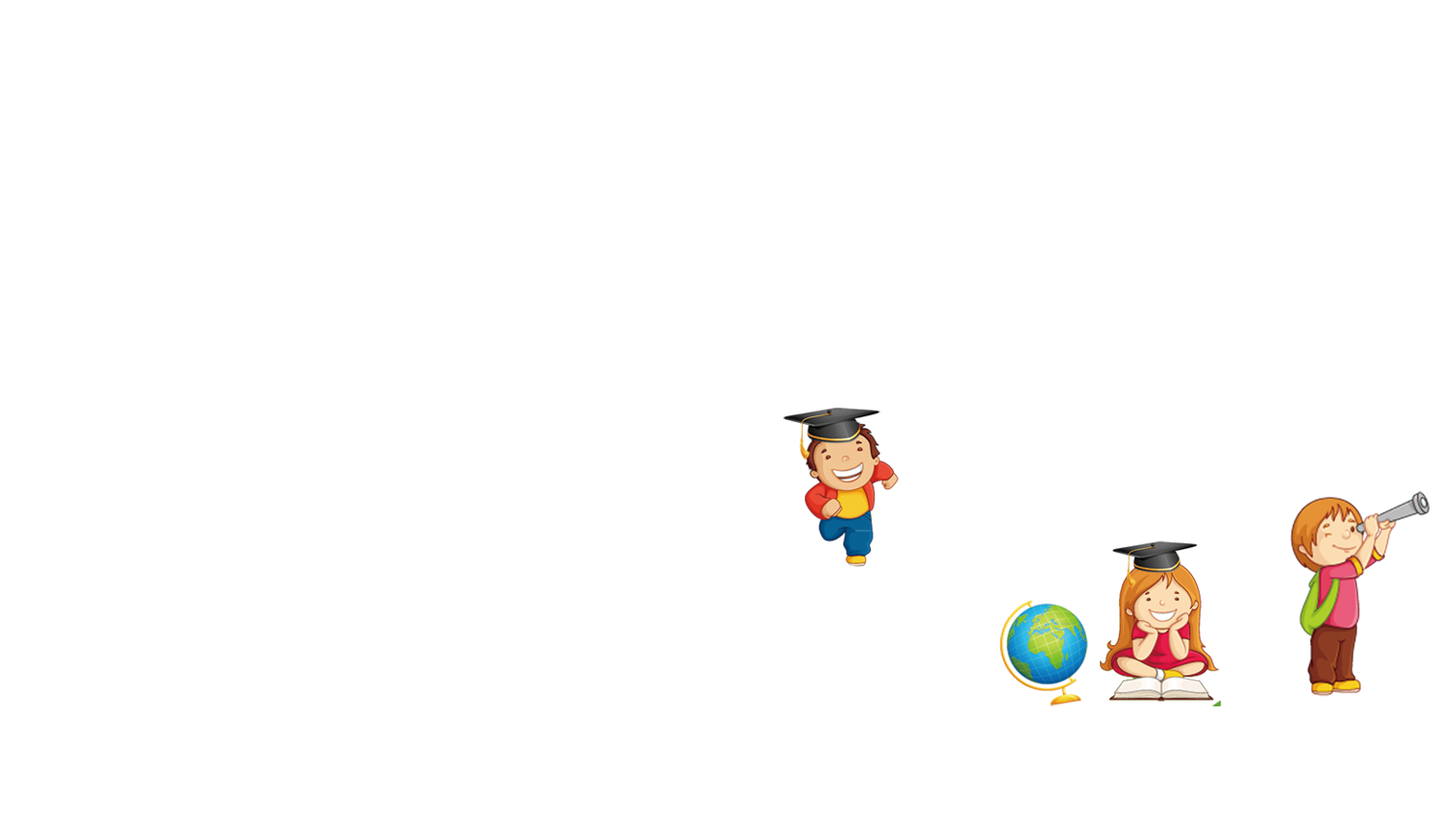 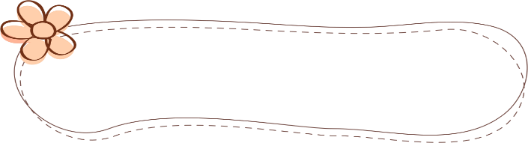 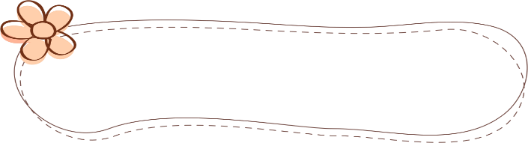 培训的重点内容及措施
主要存在问题、薄弱环节及对策措施
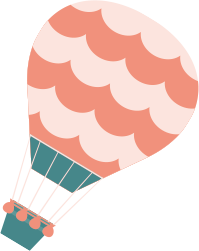 目录
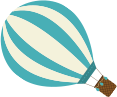 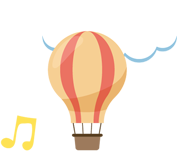 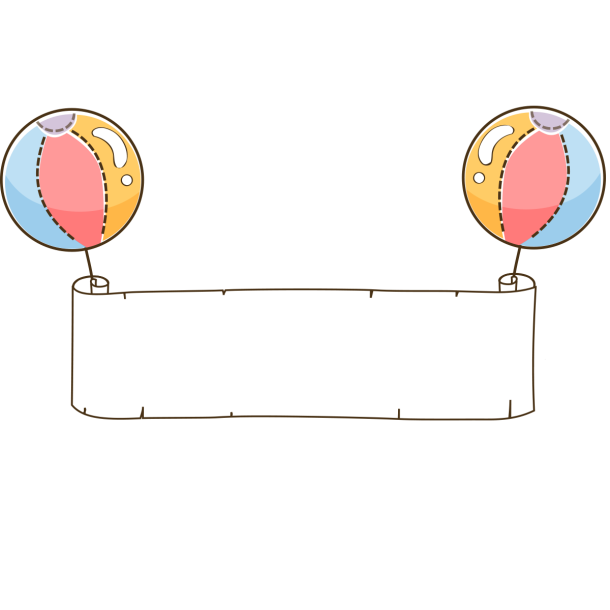 培训的重点内容及措施
加强教师师德师风建设
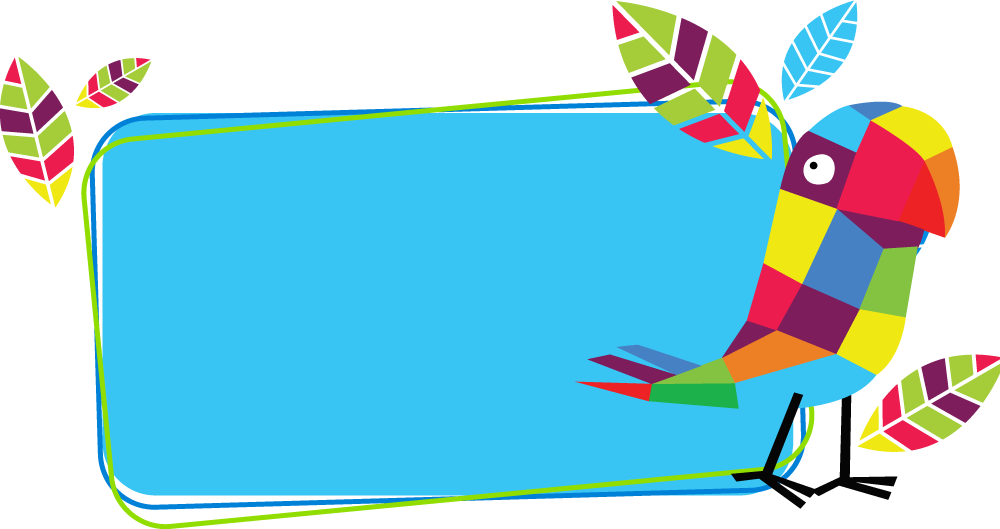 我园围绕2012年度重点工作计划，着力加强对教师的师德师风建设，开展多形式的活动，营造稳定温馨、和谐的氛围，打造乐学向上的教工集体，进行了专题报告的聆听等。 

    在学习、反思、实践的过程中我园的教师不断完善着各自的教育思想，规范自己的教育行为，树立了良好的师德形象，得到了广大家长们的肯定。
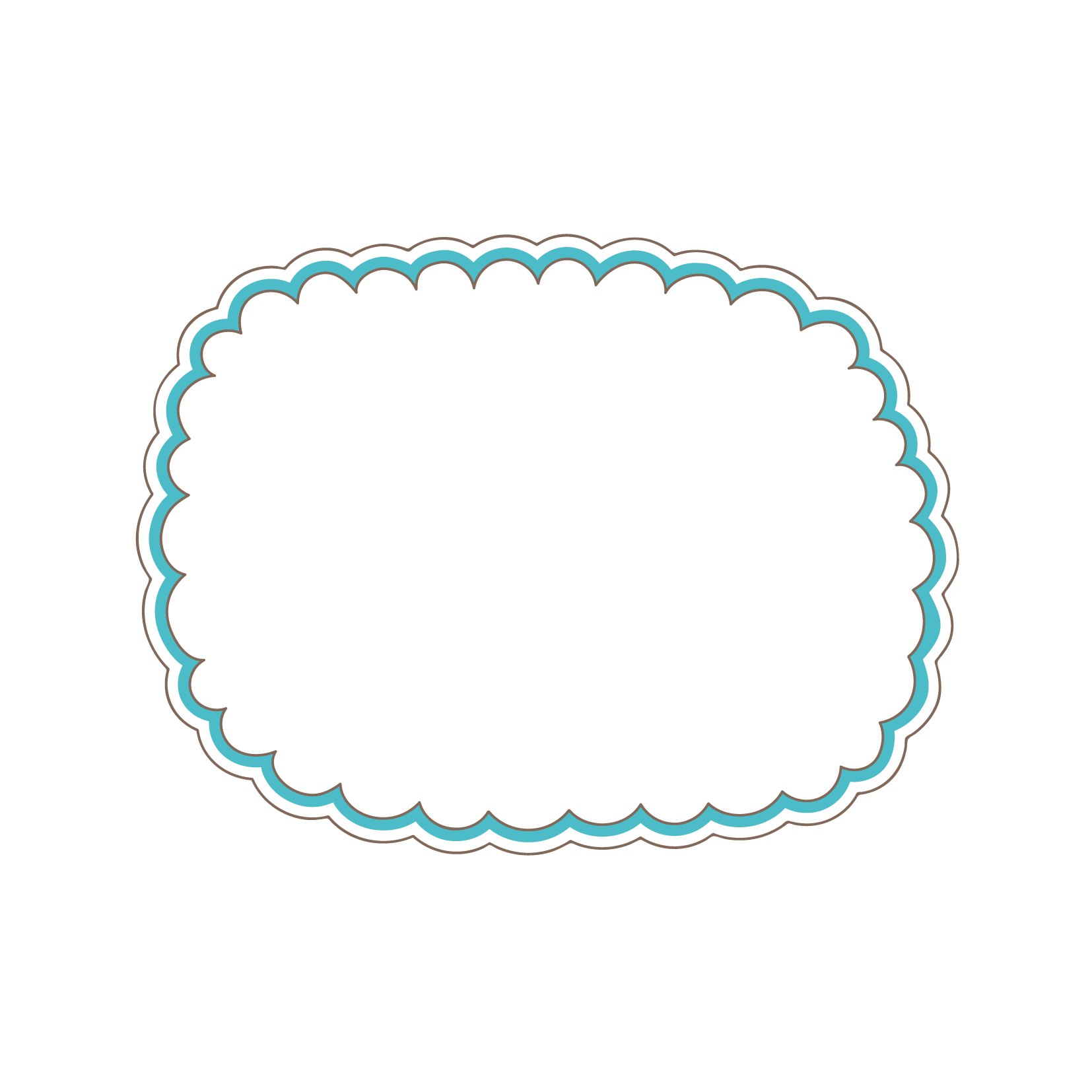 提升教师教育教学实践能力
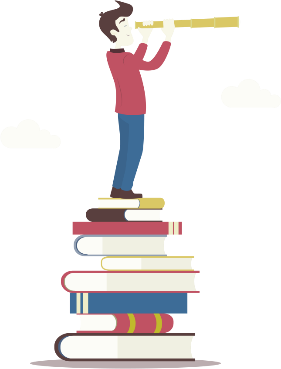 1、加强学习，完善教育理念
 
    本学年我们就幼儿园的实际情况每月至少为教师进行1次专题辅导。如：我园重点加强对教师日常行为细节的观察与指导，要求教师把对《教师成长手册》的学习落实到各自的实际行动中去，督促教师形成一种良好的教育习惯。让我们的教师在寻常时刻发现问题、解决问题，不断提升专业水平。
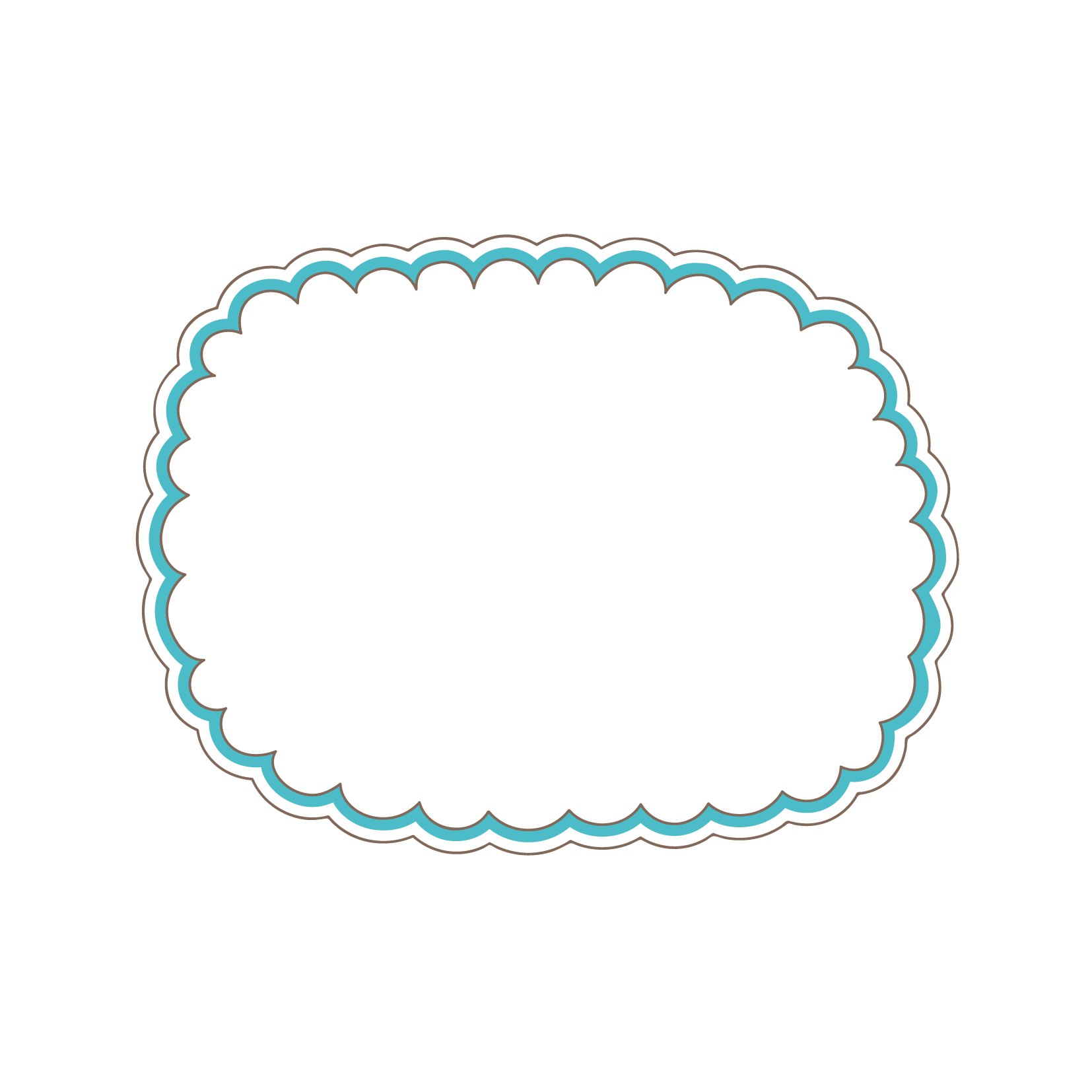 提升教师教育教学实践能力
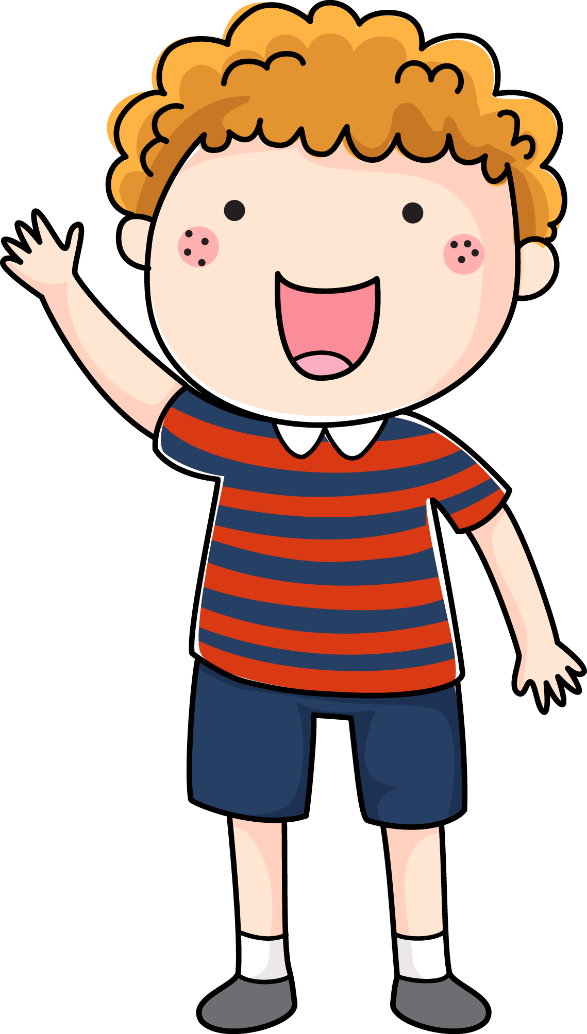 2、加强自我学习 

    本学年我们就如何培养教师养成自我学习的好习惯进行了研讨。在交流中让大家明白不断学习的重要性。我们开展了“好书推荐活动”、“优质课观摩”等，让教师学会自学，并及时写下自己的感悟，并在教研组等集体活动中与同伴分享。在自学与互动中不断完善教师的教育理念。
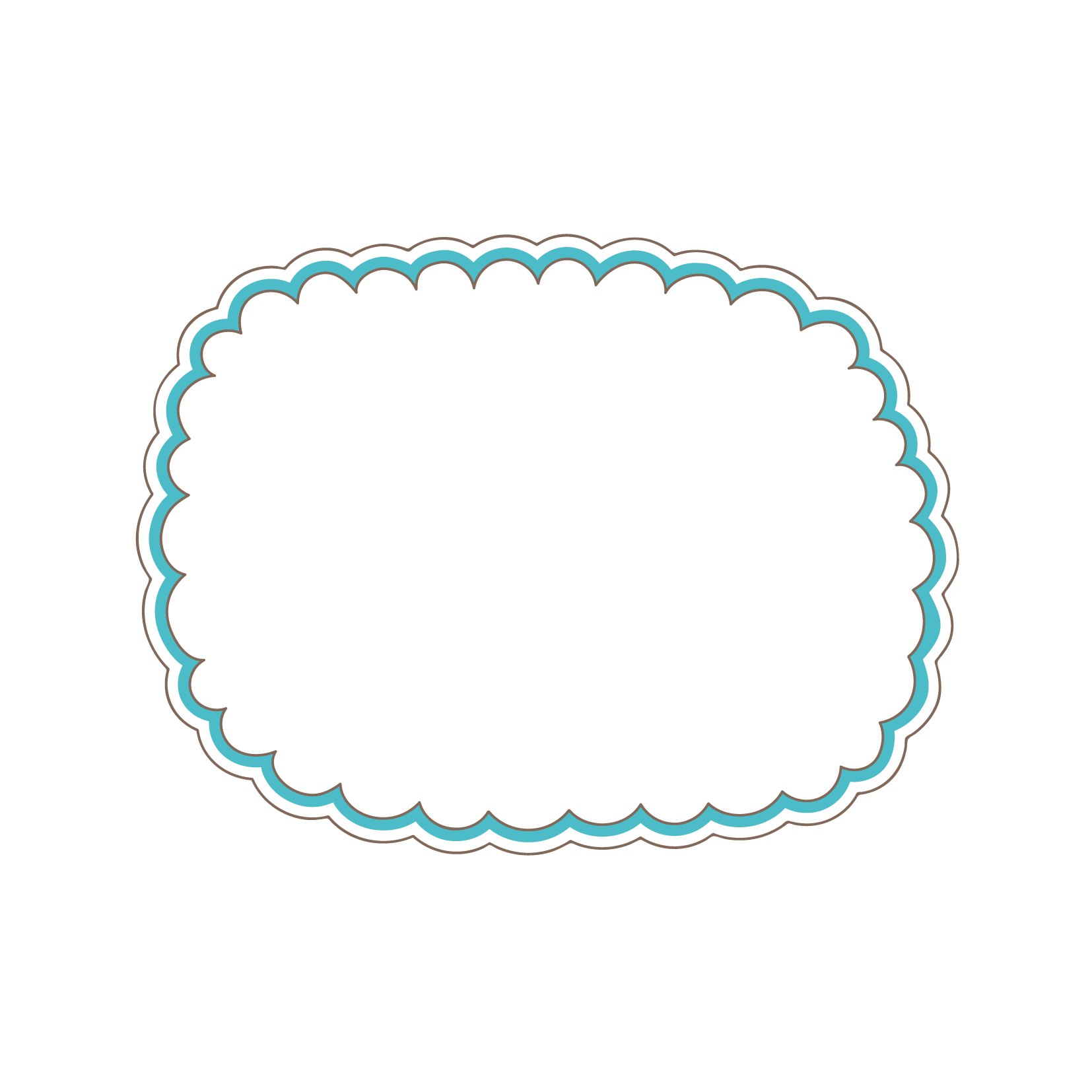 提升教师教育教学实践能力
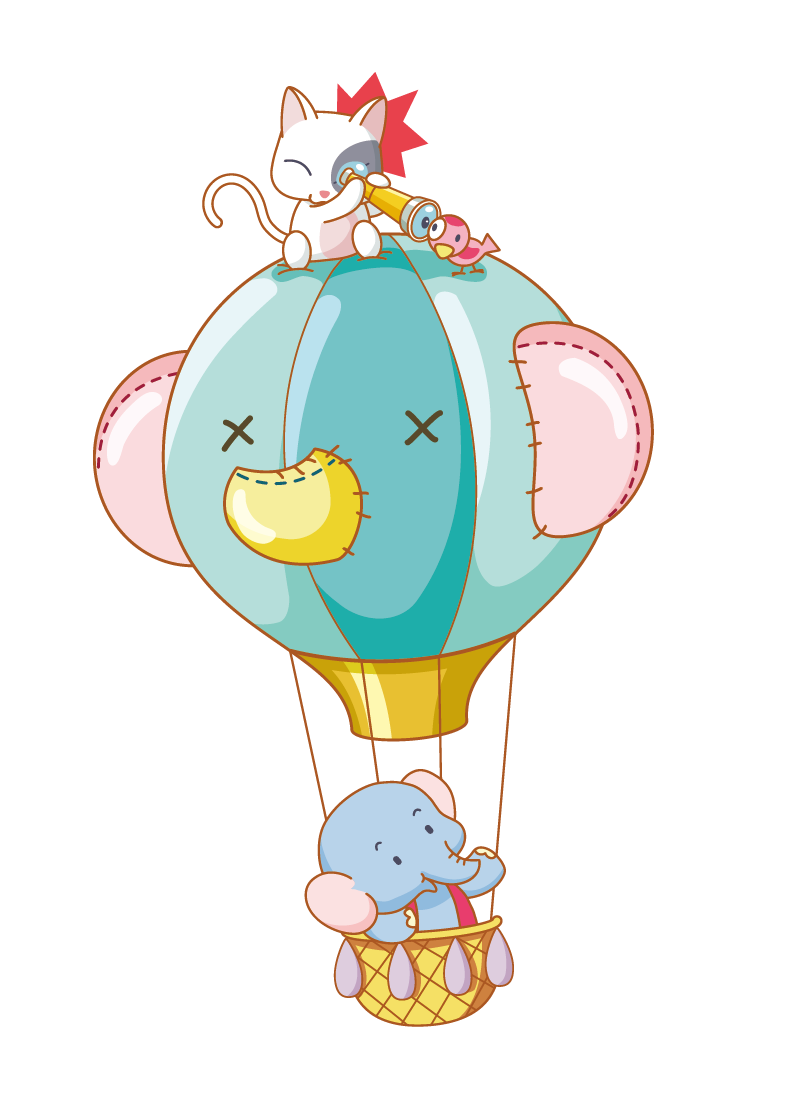 3、注重实践，完善教育行为

    继续做好带教引领。通过带教间的互动学习、阶段性的反思学习、自主学习计划等等，不断转变教师新课程的理念，提升专业化水平。
加强指导，营造学习新课程的氛围
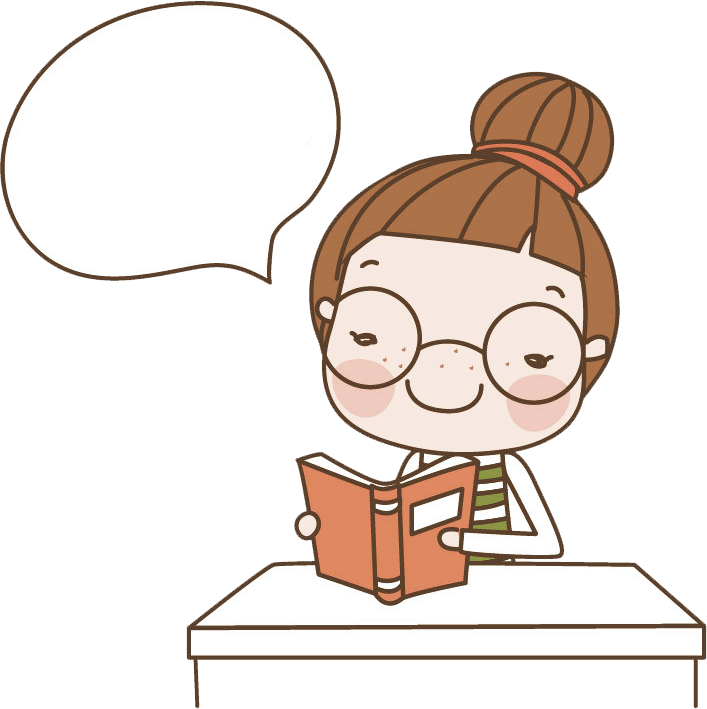 标题内容
继续以培养教师问题意识，提升教师新课程的能力，形成良好的学习氛围。做到人人参与学习研究，争取通过园内的学习活动能深刻理解新课程的含义，而是自己的业务水准得到进一步的提升。
加强指导，营造学习新课程的氛围
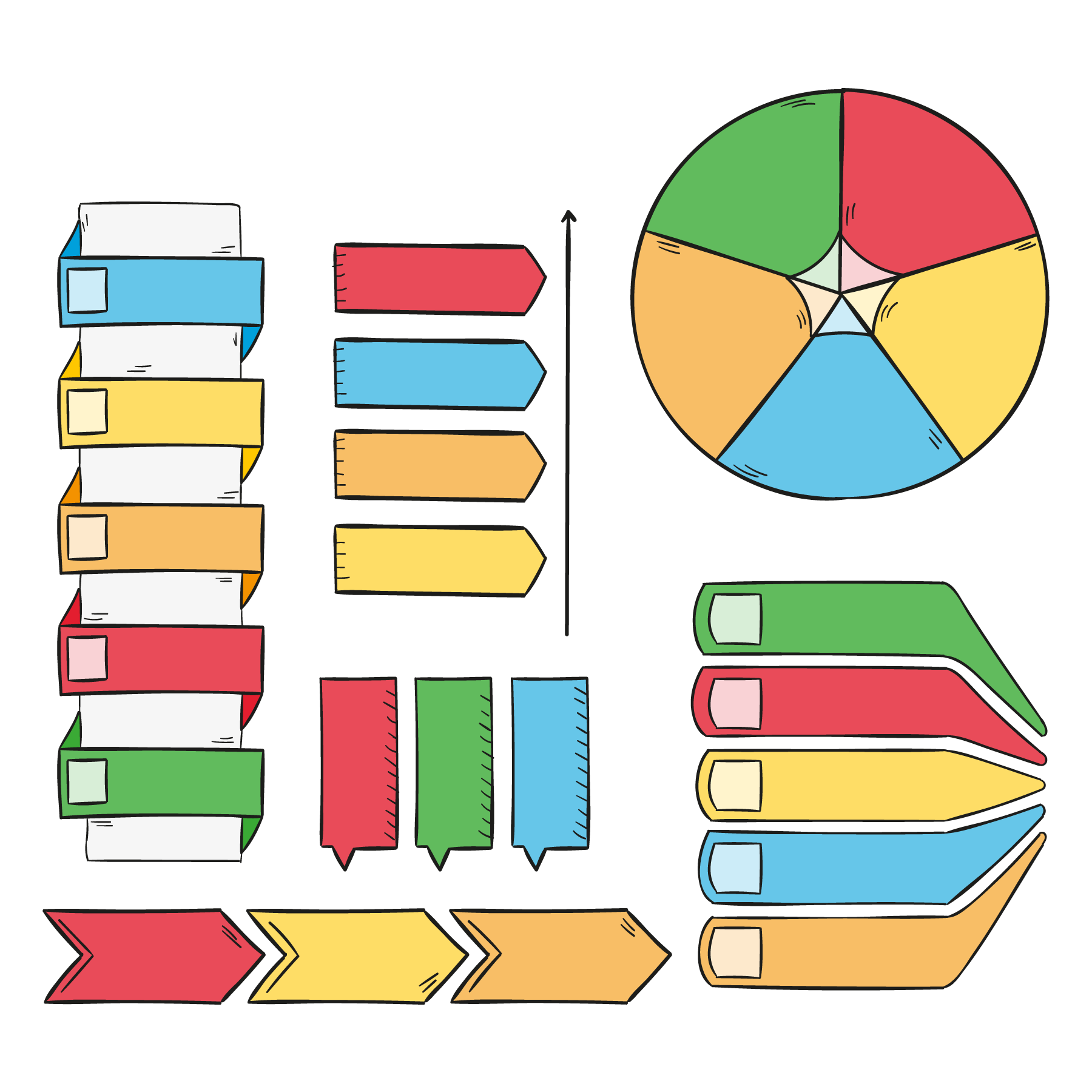 01
继续加强对教师问题意识的培养。通过各项研讨活动、结合日常活动的观摩，一起寻找、发现问题，确立研究的主题。
继续发挥科研骨干队伍的带教、引领作用。为全体教师开展培训活动，帮助教师树立学习探索的意识，逐步走进新课程理念的学习，不断提升自己各方面的能力。
02
03
积极开展园本课题的研究。
继续关注教研活动，我们把日常发现的问题及研究的情况结合每周的业务学习一起进行专题研讨，使我们的研讨活动能积极有效的展开。
04
关注常规，不断完善，确保培训工作有效开展
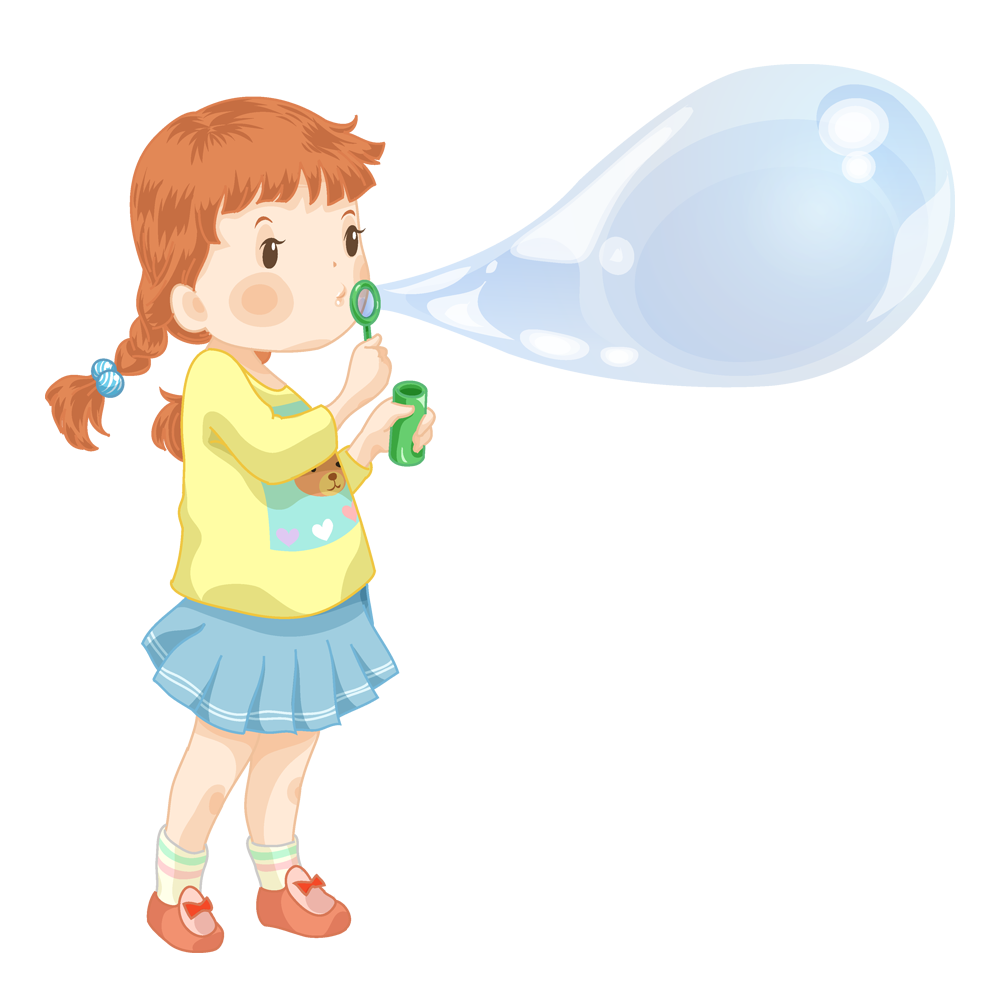 努力提升教师使用多媒体能力。进一步促进教师积极将信息技术运用于教育实践。 继续进一步提高教师对现代化教育设施使用的能力。组织教师参与电脑培训，更好的发挥电脑网络的作用。
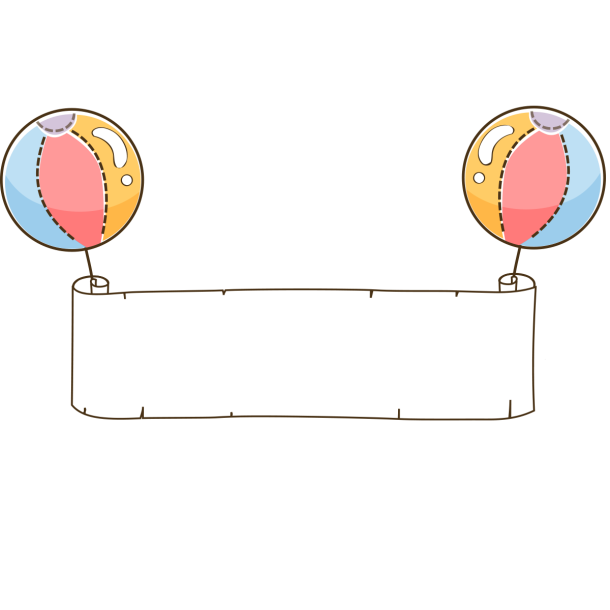 主要存在问题
薄弱环节及对策措施
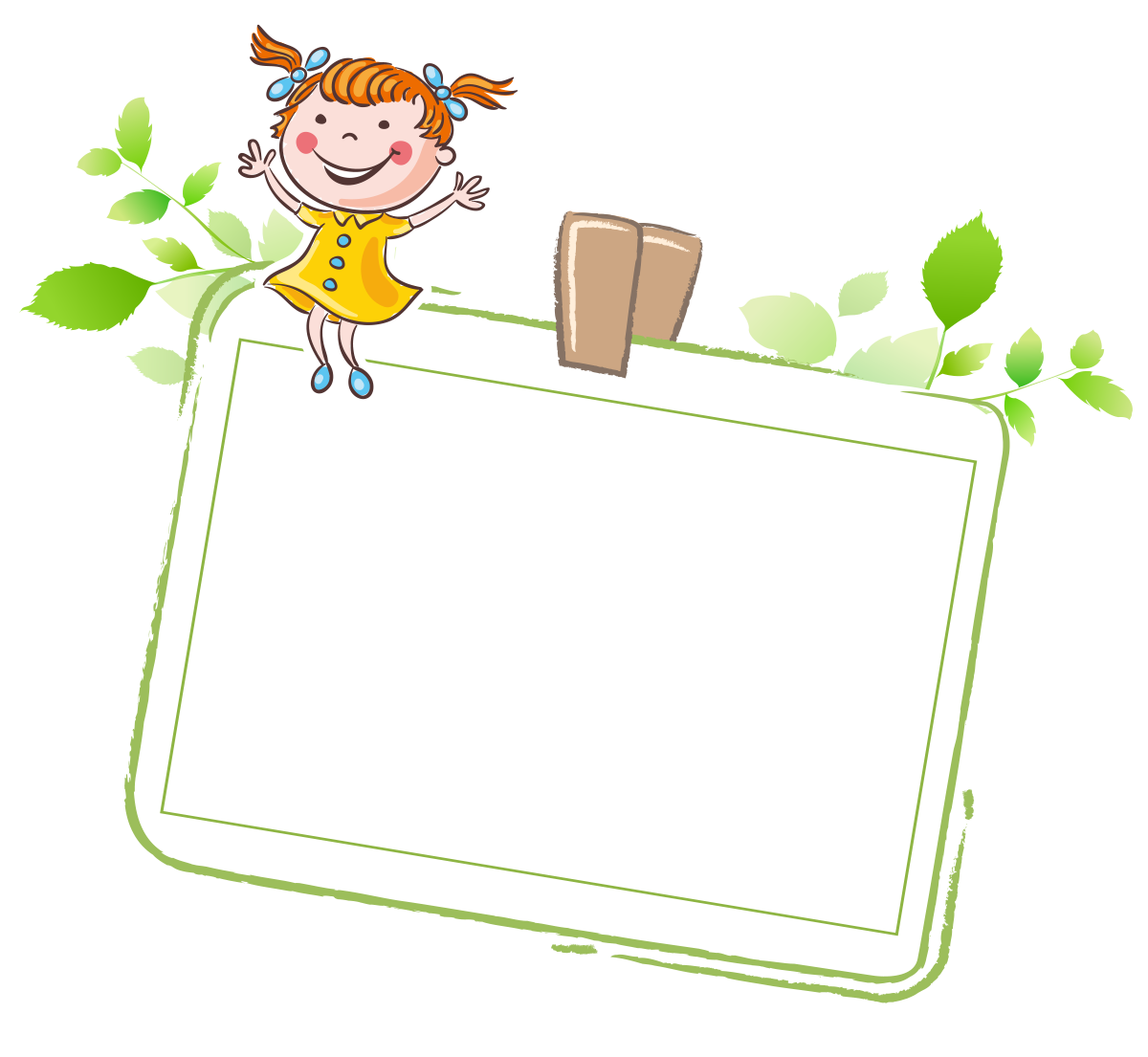 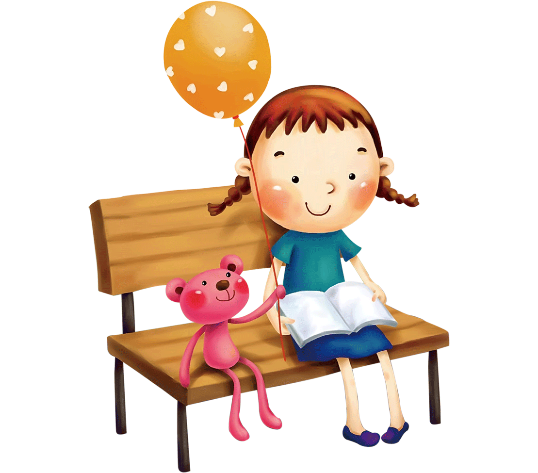 1、幼儿园在追求培训形式多样性的同时更要关注到每一次研讨的实效性。例如：“每周互动日”实效性还不够，下半年将必须调整。

    2、教师观念的转变与实际行为之间还是存在着很大的差距。因此，幼儿园在立足“以园为本”的校本培训工作时更要关注“以人为本”的培训方式、内容等。
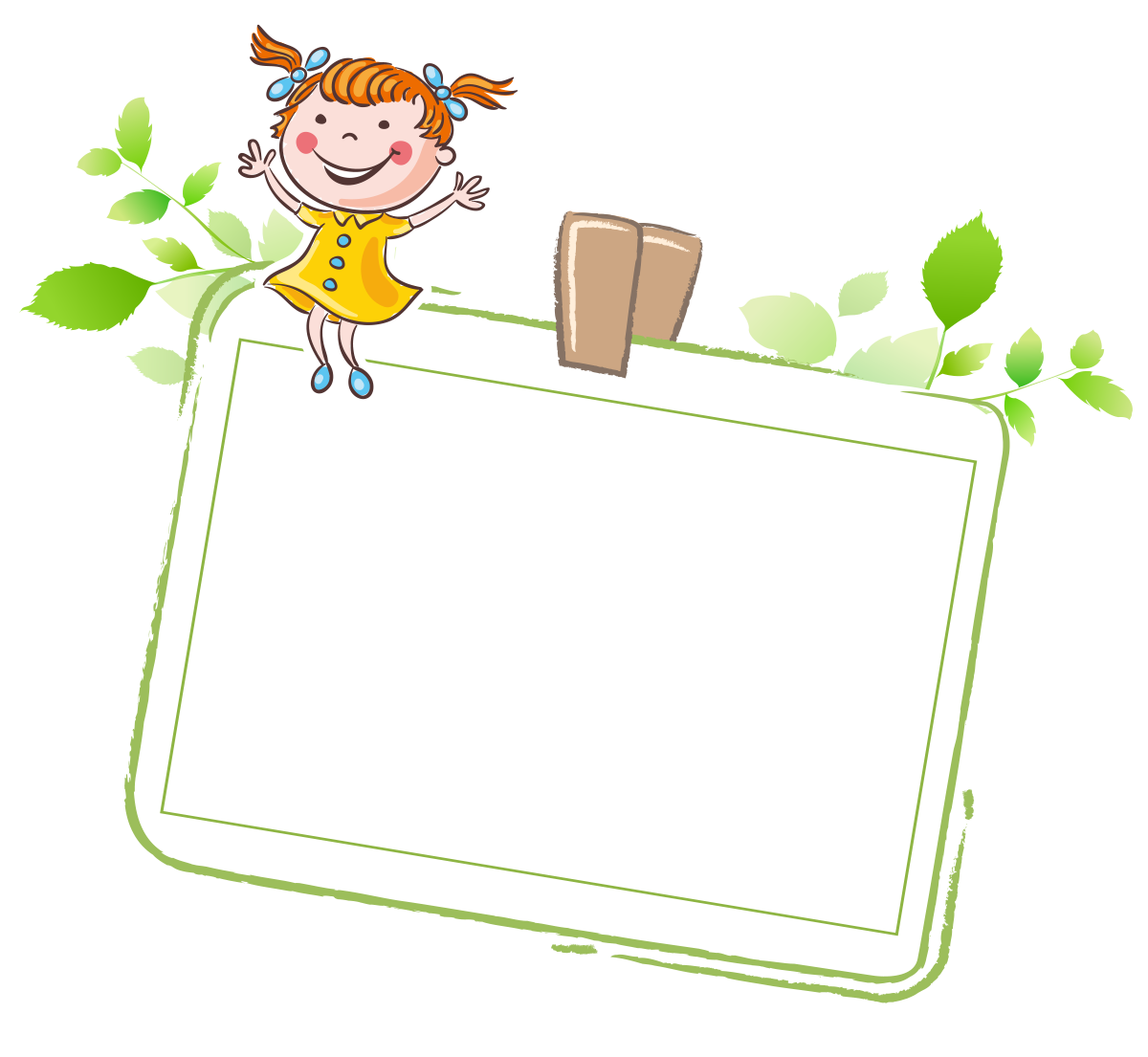 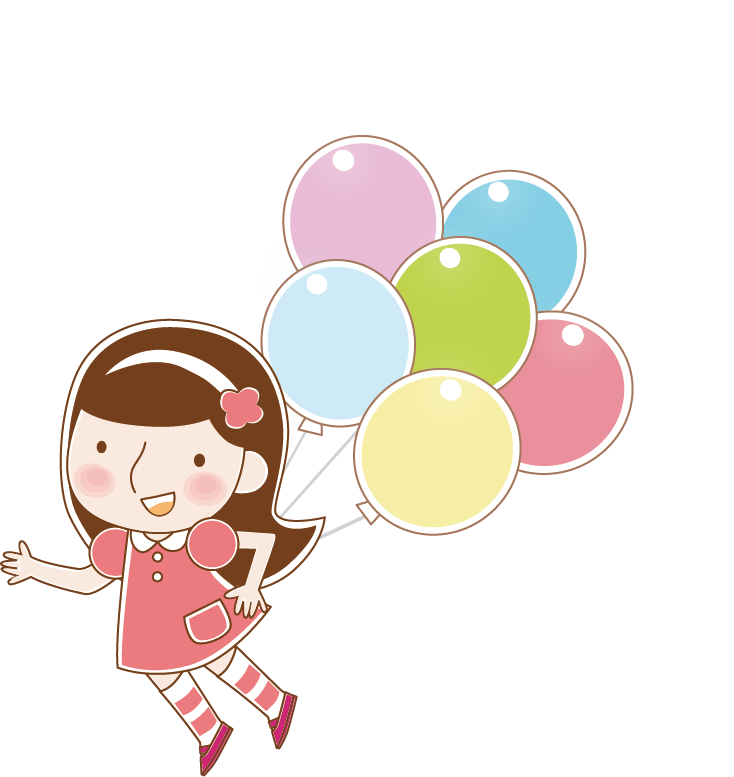 3、科研工作要加强。本园教师对于课题的研究缺乏实践的经验，缺乏自信心，显得比较薄弱。针对我园规模小的特点，还是需要领导或骨干以大课题为首，带领教师参与研究，这种“带着做”的方式效果会更好些。 

    4、师资队伍整体素质的提升还显不够。例如：观看录象、示范展示活动、书面交流等形式进行，充分发挥每一次外出学习的作用。例如：园内的相互展示活动个体的反思不够深入，敷衍了事等等，有待今后一起改进。
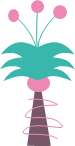 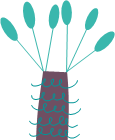 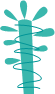 卡通可爱
卡通可爱
卡通可爱
在此录入上述图表的综合描述说明，在此录入上述图表的综合描述说明，在此录入上述图表的综合描述说明。
在此录入上述图表的综合描述说明，在此录入上述图表的综合描述说明，在此录入上述图表的综合描述说明。
在此录入上述图表的综合描述说明，在此录入上述图表的综合描述说明，在此录入上述图表的综合描述说明。
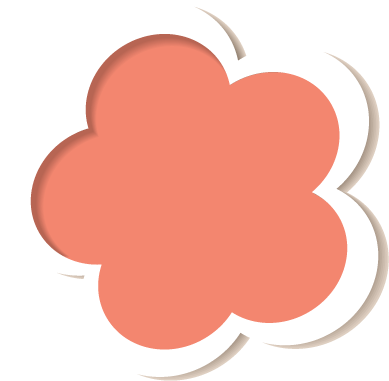 在此录入上述图表的综合描述说明，在此录入上述图表的综合描述说明，在此录入上述图表的综合描述说明。
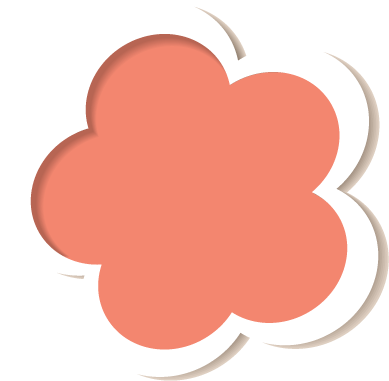 01
03
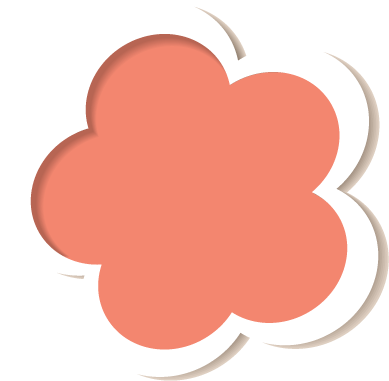 02
在此录入上述图表的综合描述说明，在此录入上述图表的综合描述说明，在此录入上述图表的综合描述说明。
在此录入上述图表的综合描述说明，在此录入上述图表的综合描述说明，在此录入上述图表的综合描述说明。
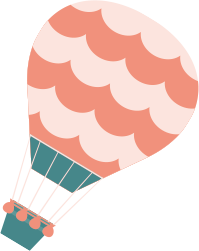 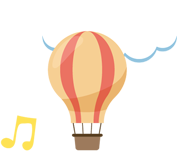 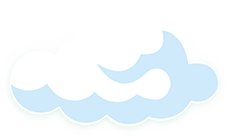 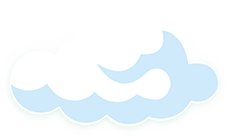 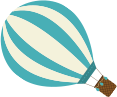 感谢大家的观看
教师：PPT营
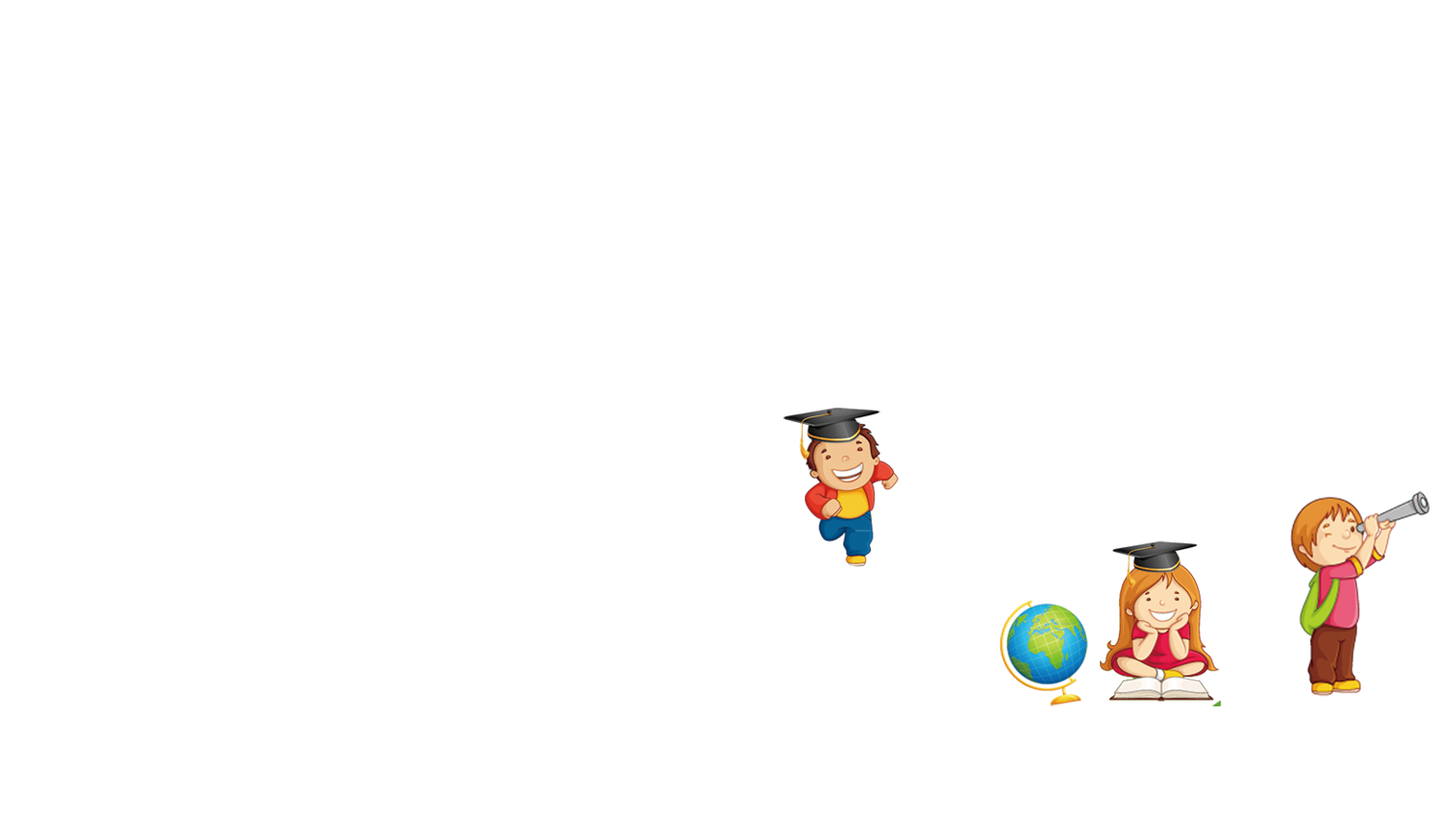 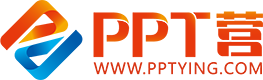 10000+套精品PPT模板全部免费下载
PPT营
www.pptying.com
[Speaker Notes: 模板来自于 https://www.pptying.com    【PPT营】]